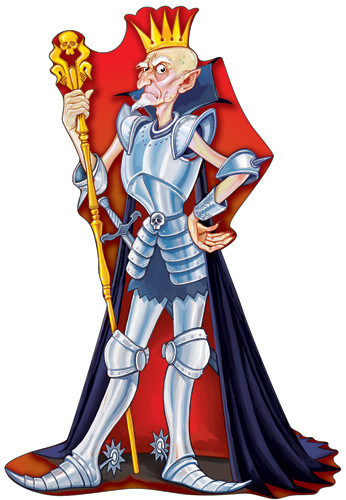 Ты Кощею помоги – про огонь все расскажи!
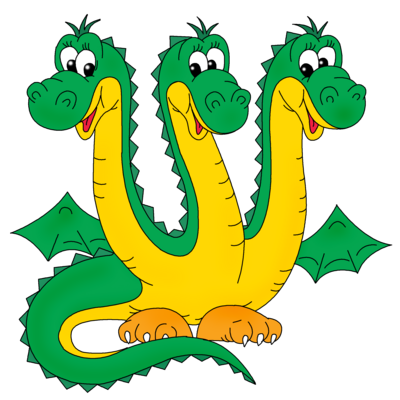 Правила пожарной безопасности
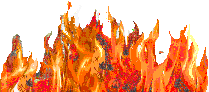 Если вдруг беда случится,Где-то что-то загорится,Там пожарный нужен срочно.Он погасит, - это точно.
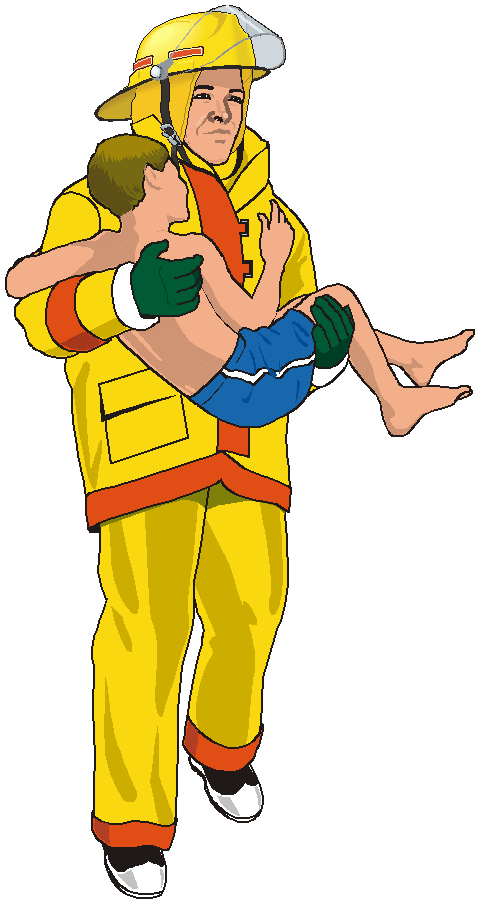 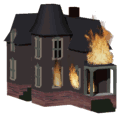 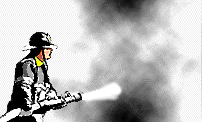 По какому номеру сообщают о пожаре?
01
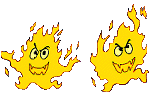 03
02
04
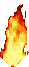 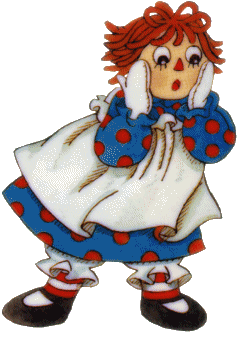 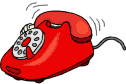 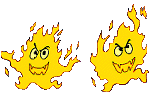 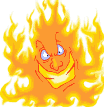 Можно ли разжигать костер в лесу?
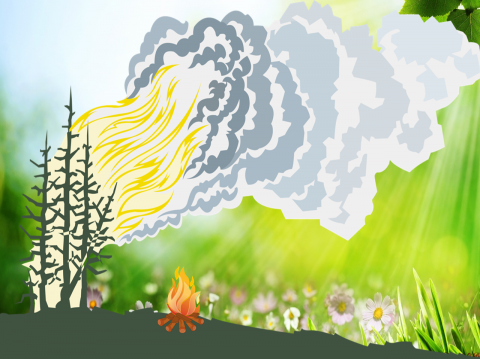 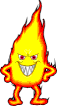 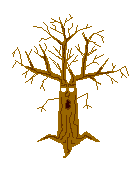 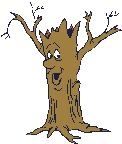 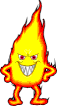 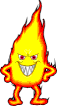 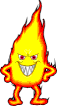 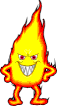 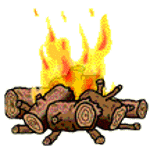 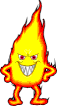 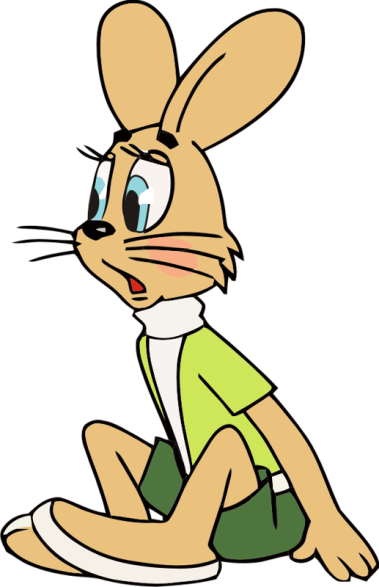 Помните друзья -
Разжигать костер в лесу одним нельзя!
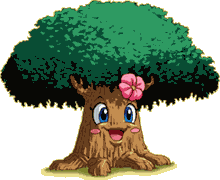 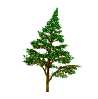 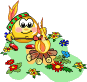 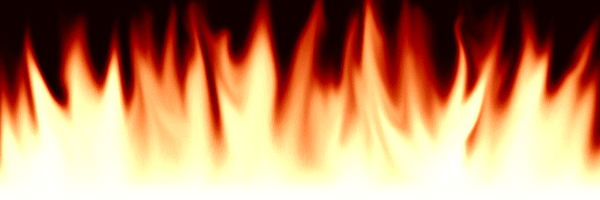 Перечислите опасные ситуации
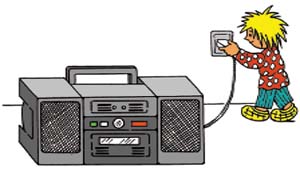 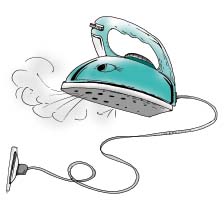 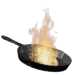 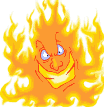 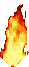 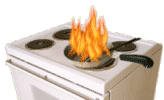 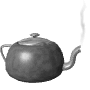 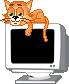 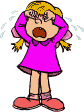 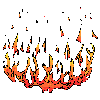 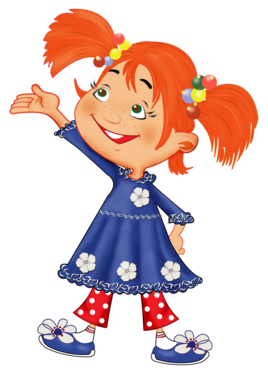 Можно ли детям брать спички?
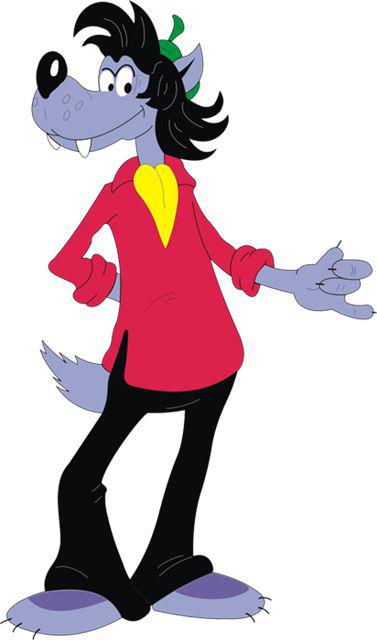 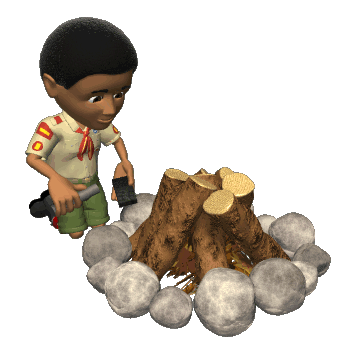 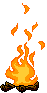 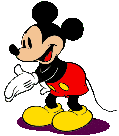 Если младшие сестрички зажигают дома спички,
Что ты должен предпринять? Сразу спички те отнять.
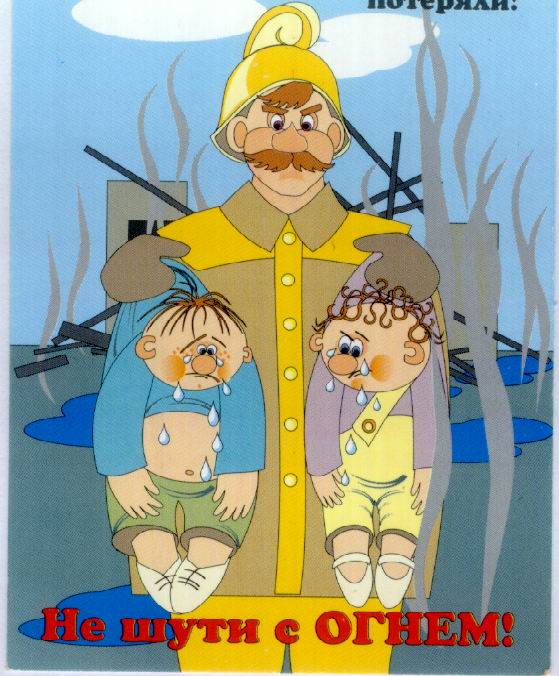 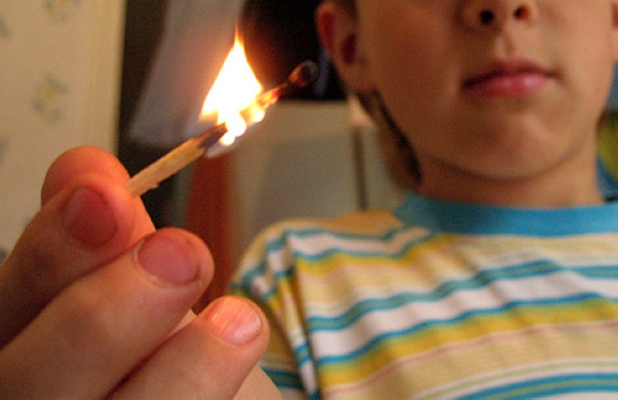 Что нужно делать когда увидели пожар?
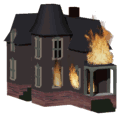 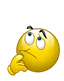 Если вьётся пламя, дым валит столбом
 «Ноль – один» мы наберём, 
мы пожарных позовём!
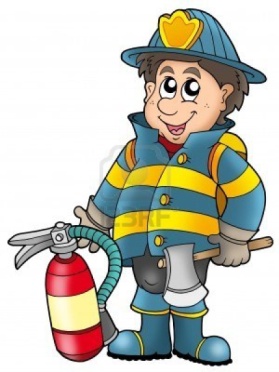 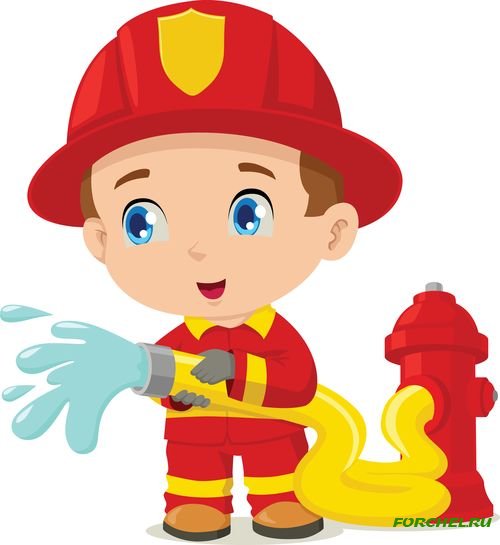 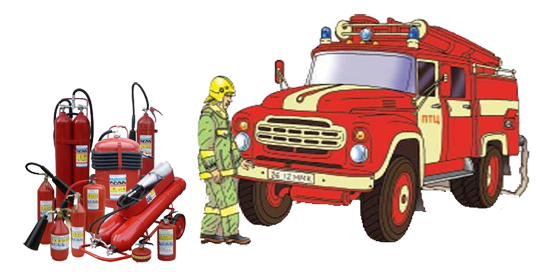 Ребята помните о том,
      Что нельзя шутить с огнем!
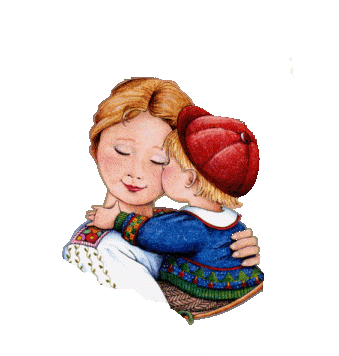 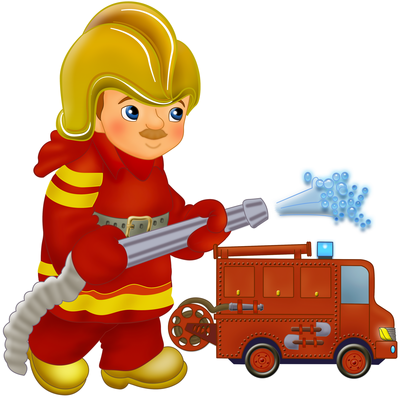 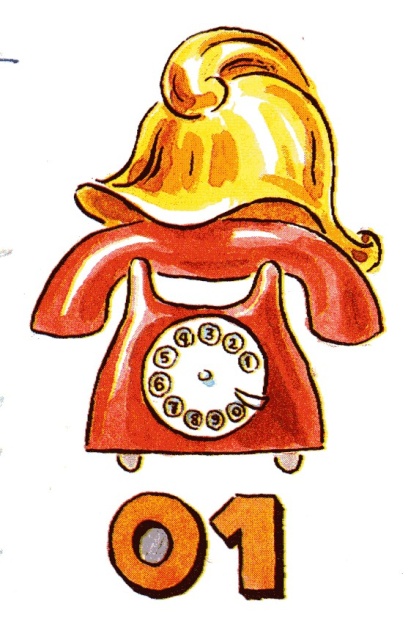 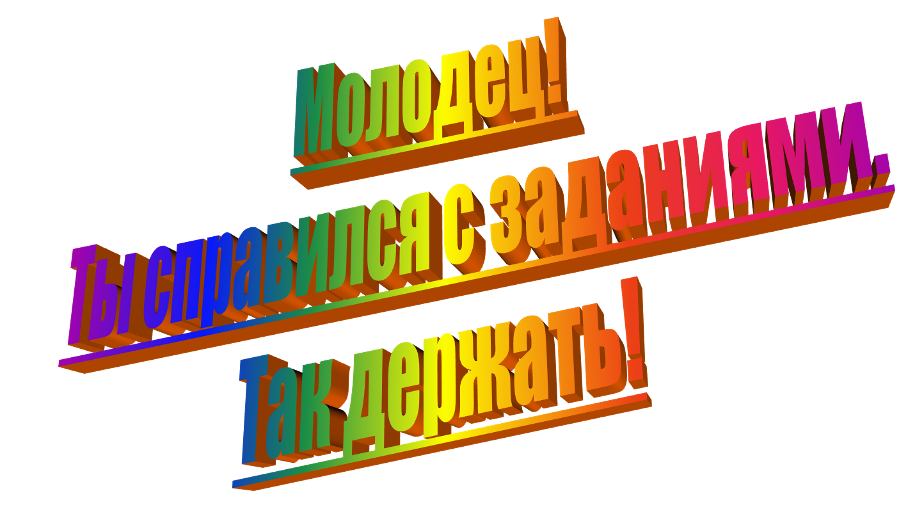